Mind Mapping
For the Sustained Investigation
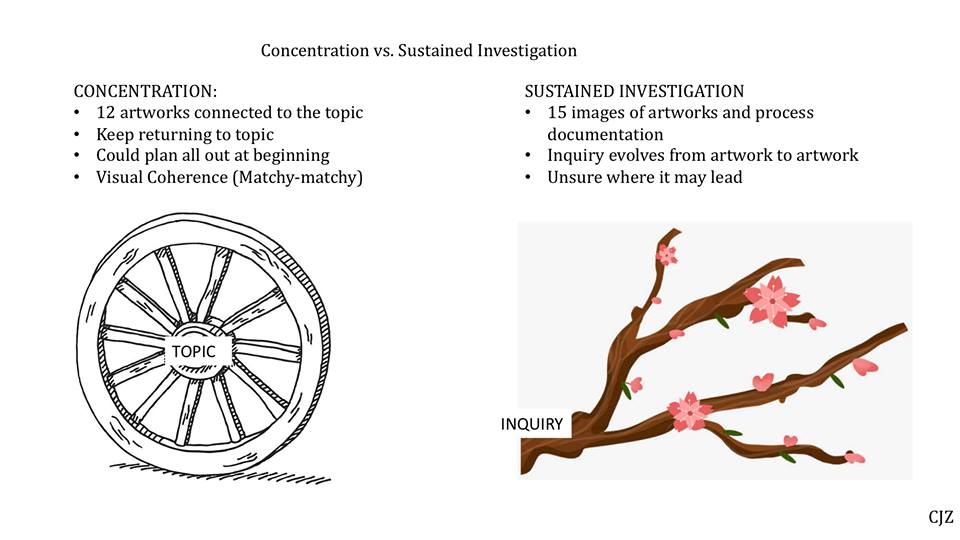 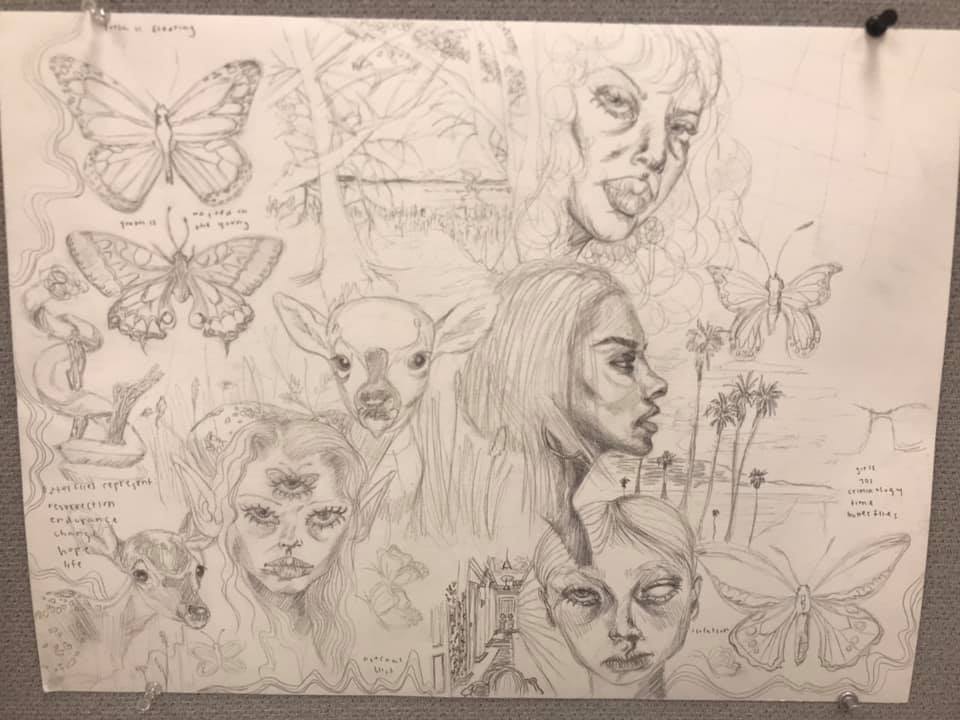 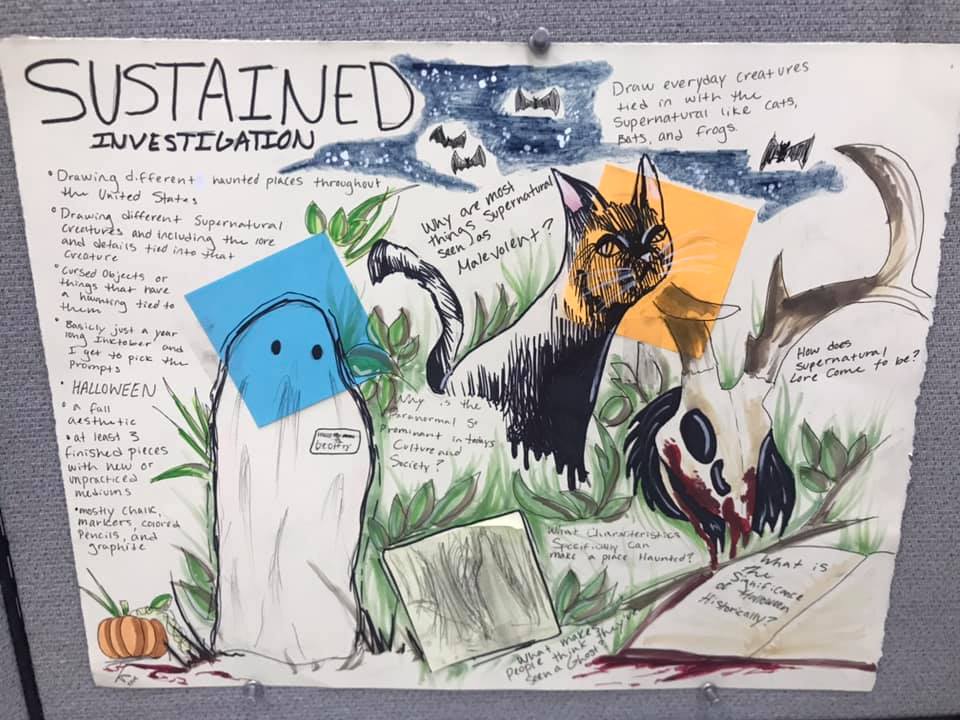 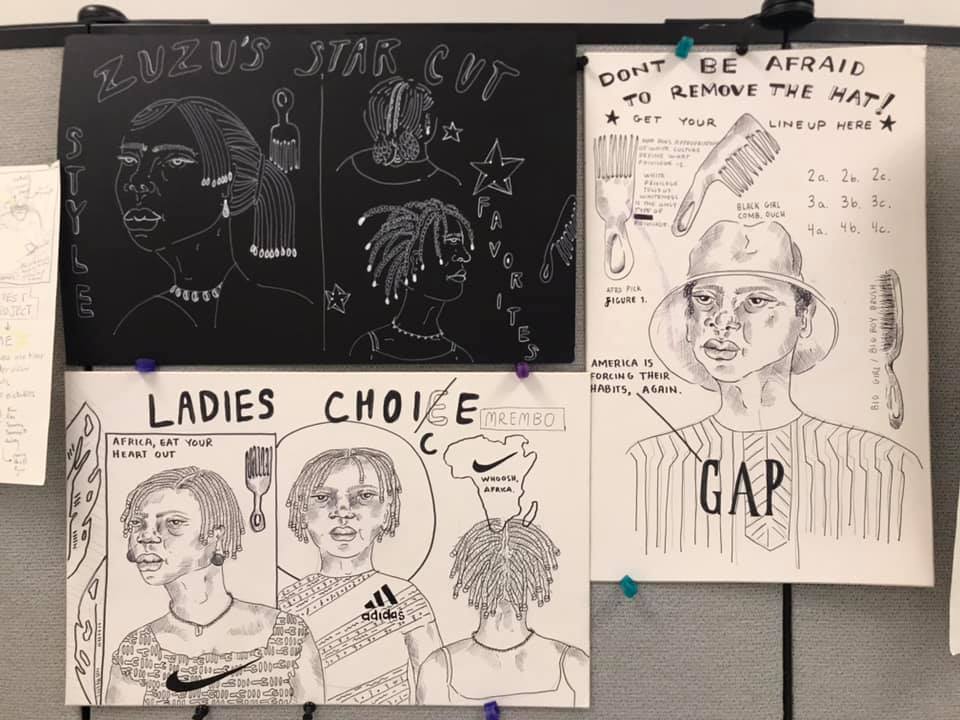 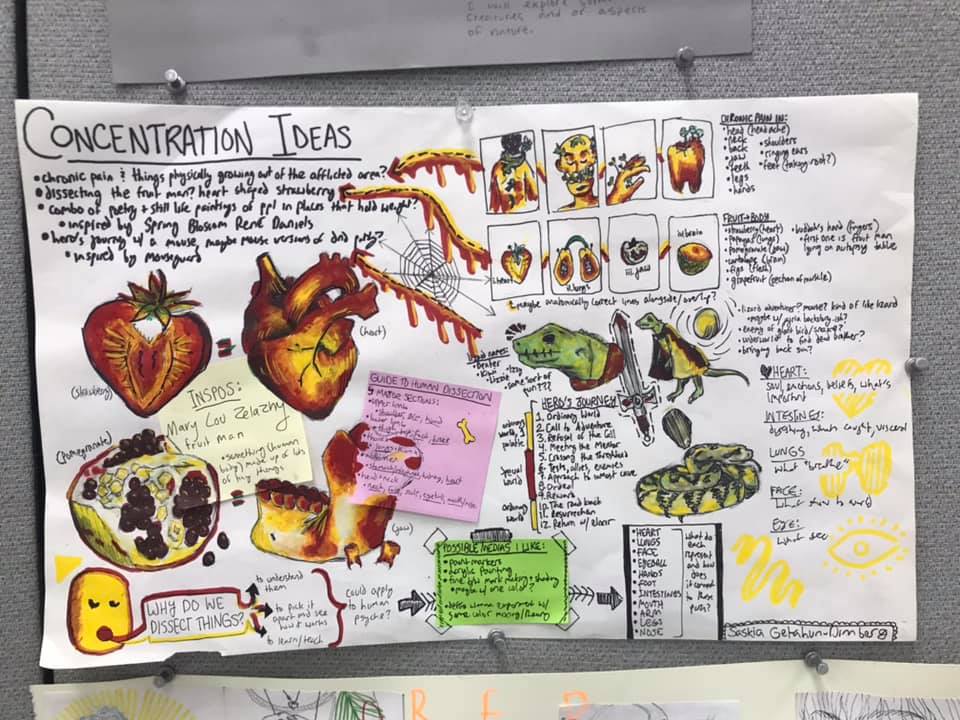 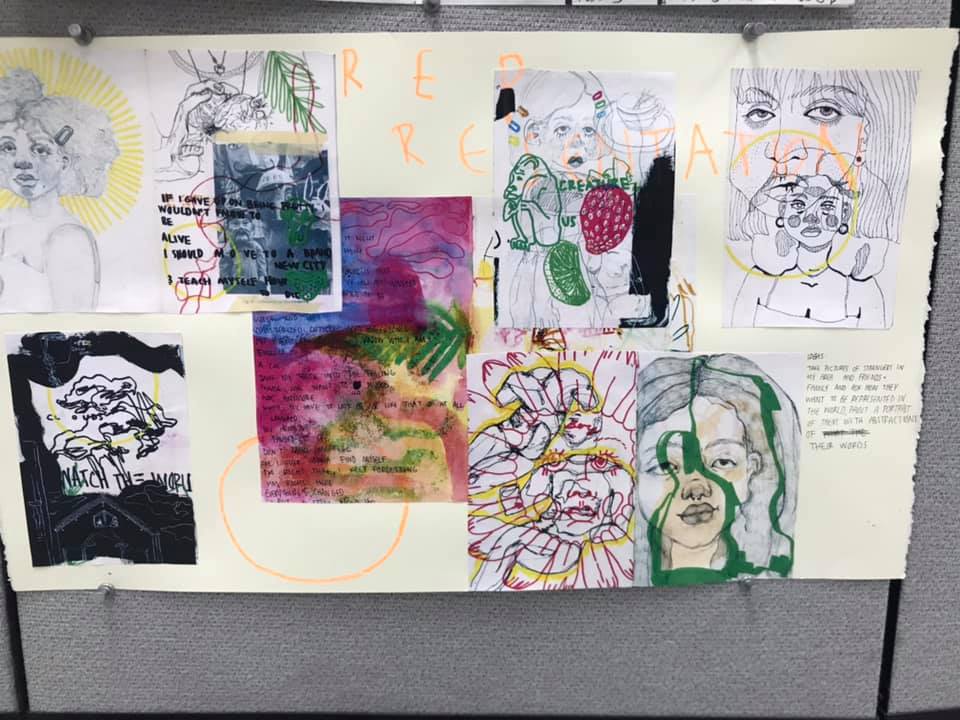 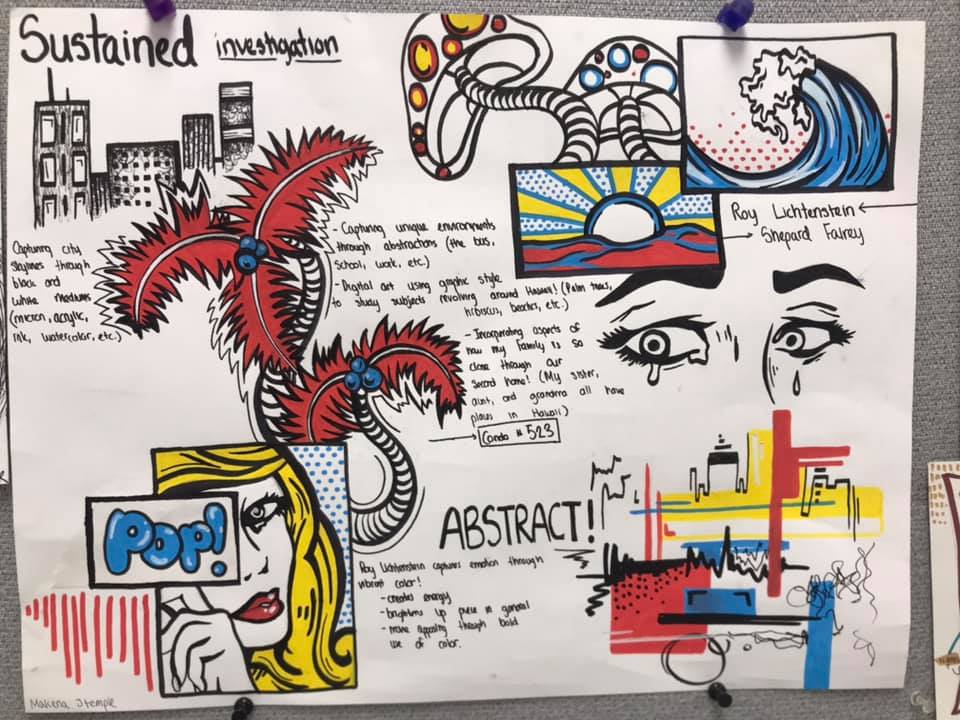 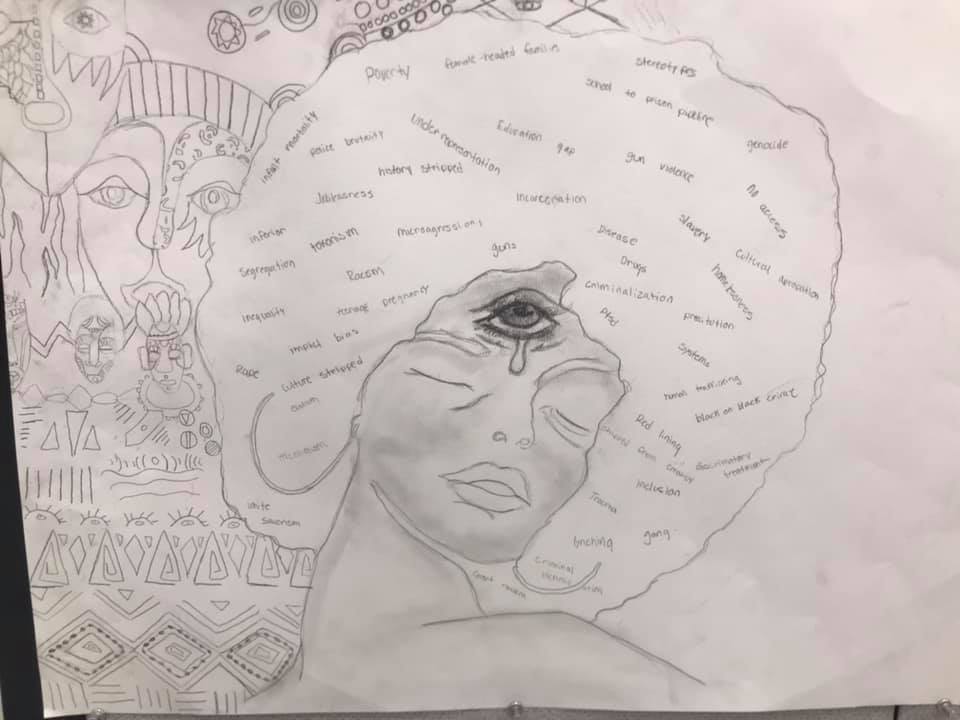 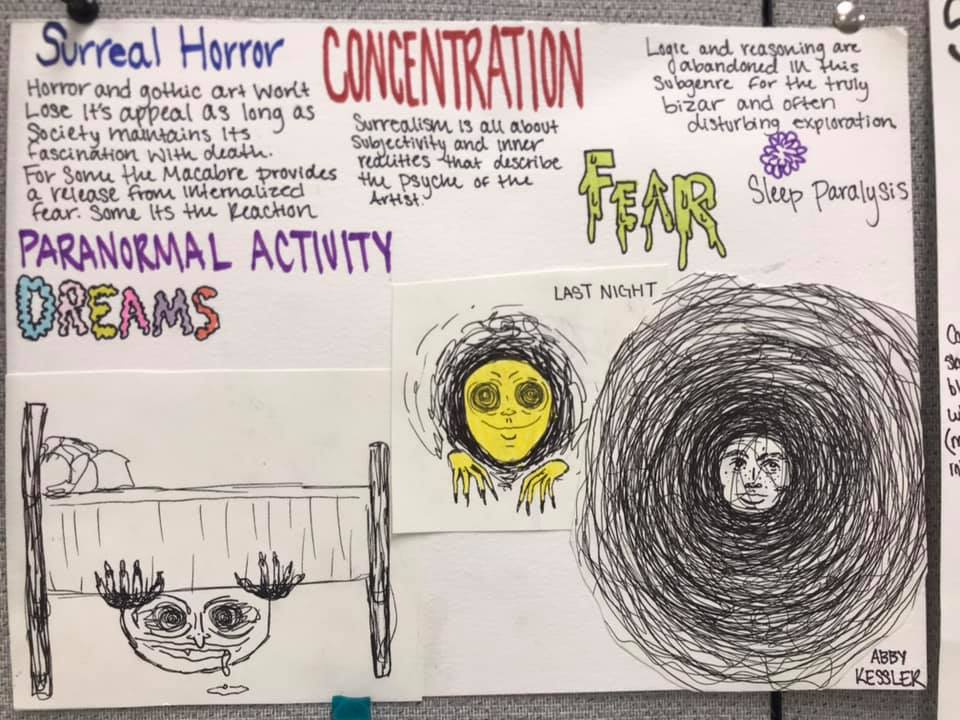 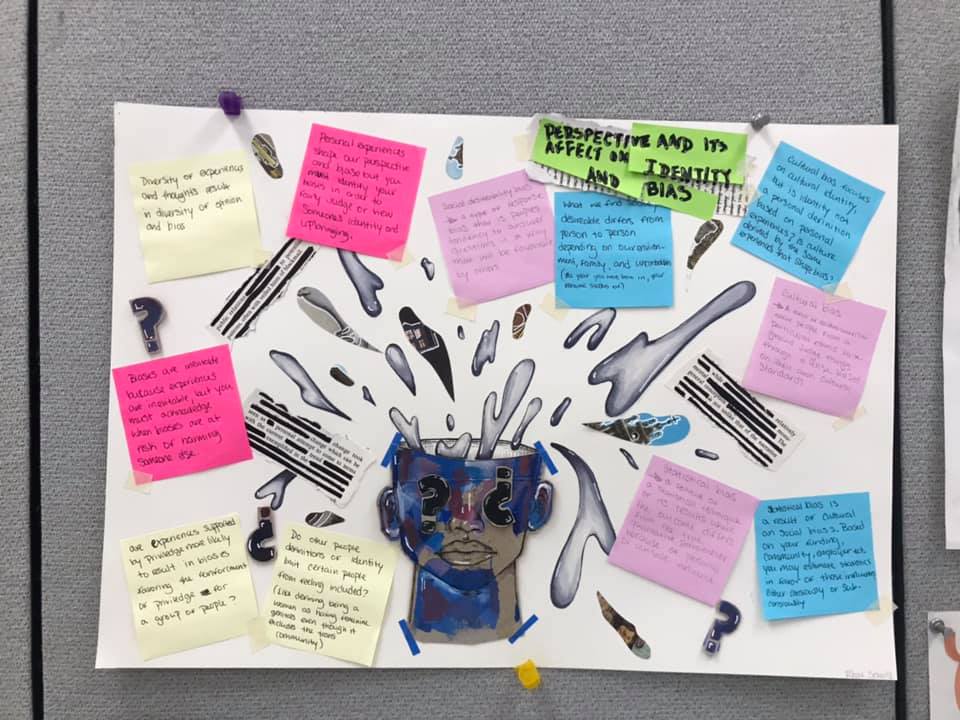 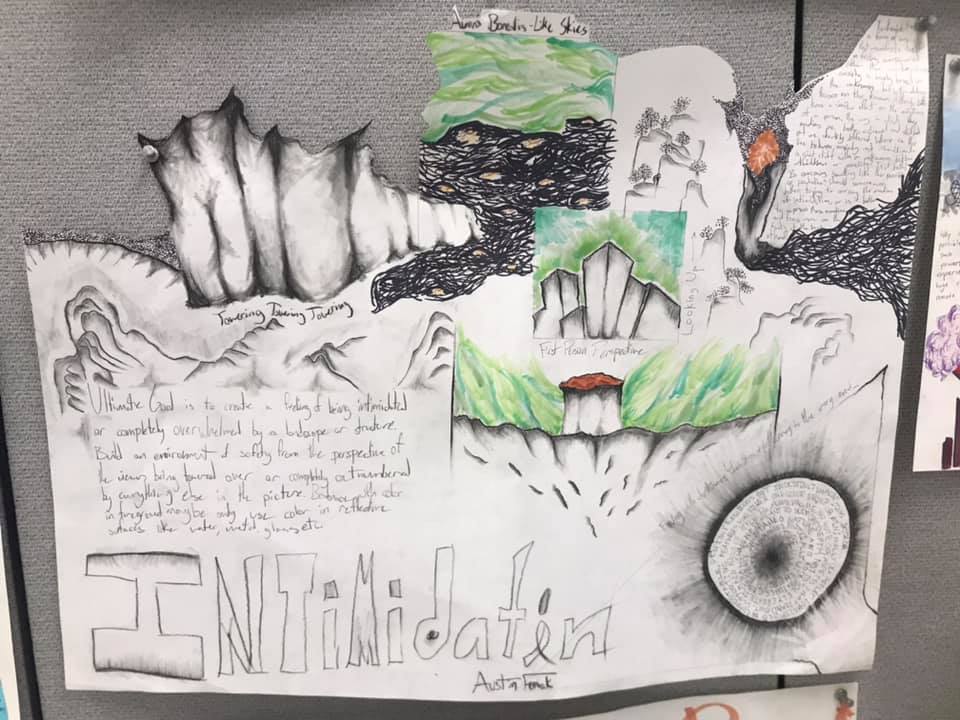 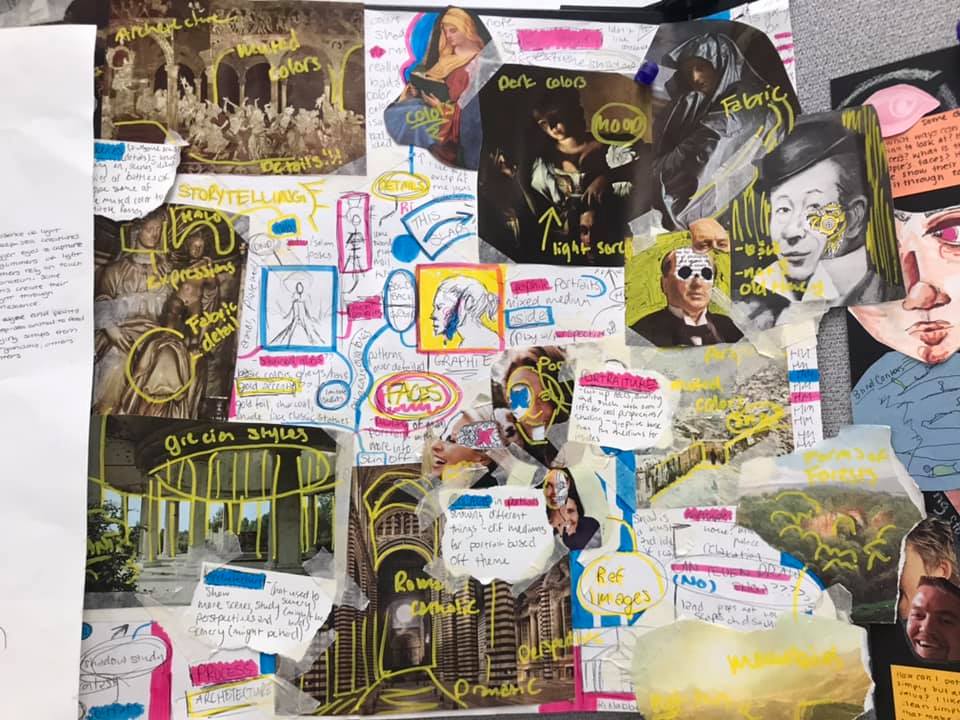 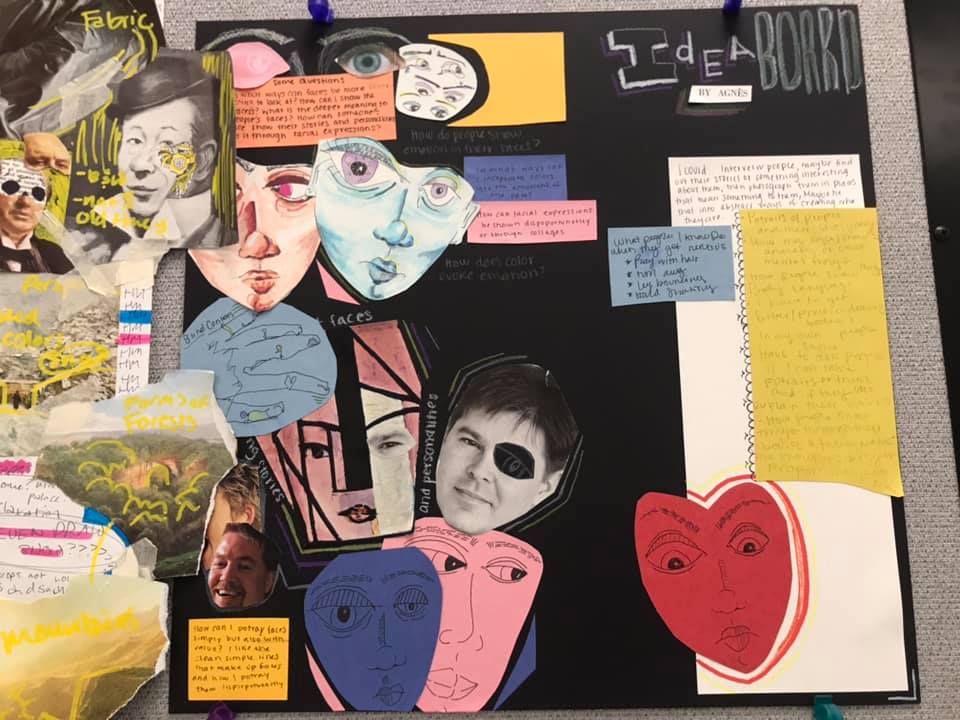 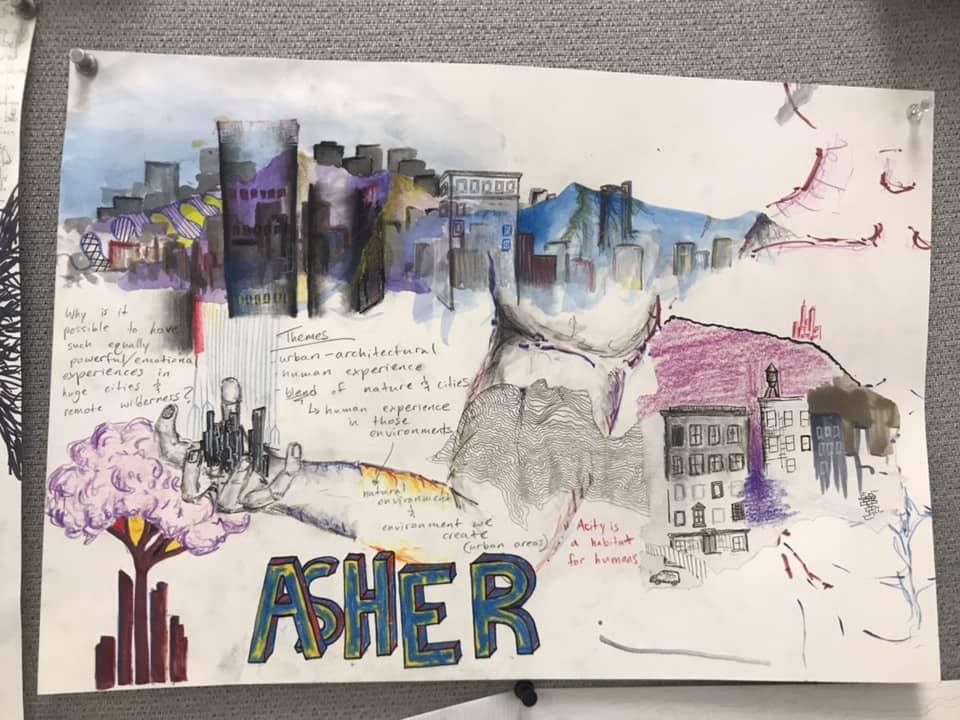 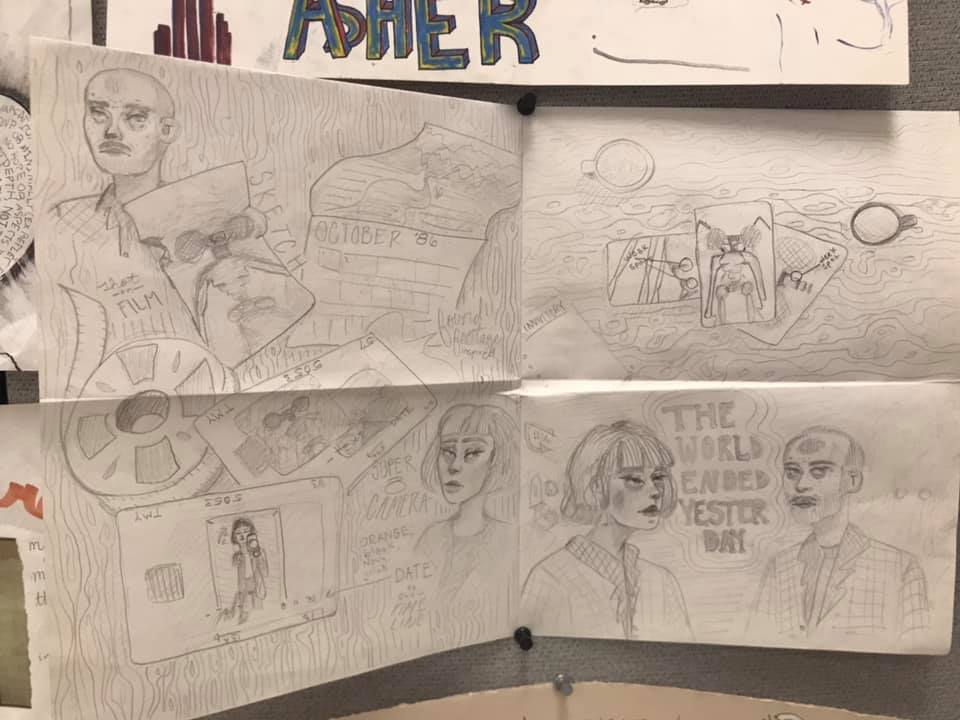 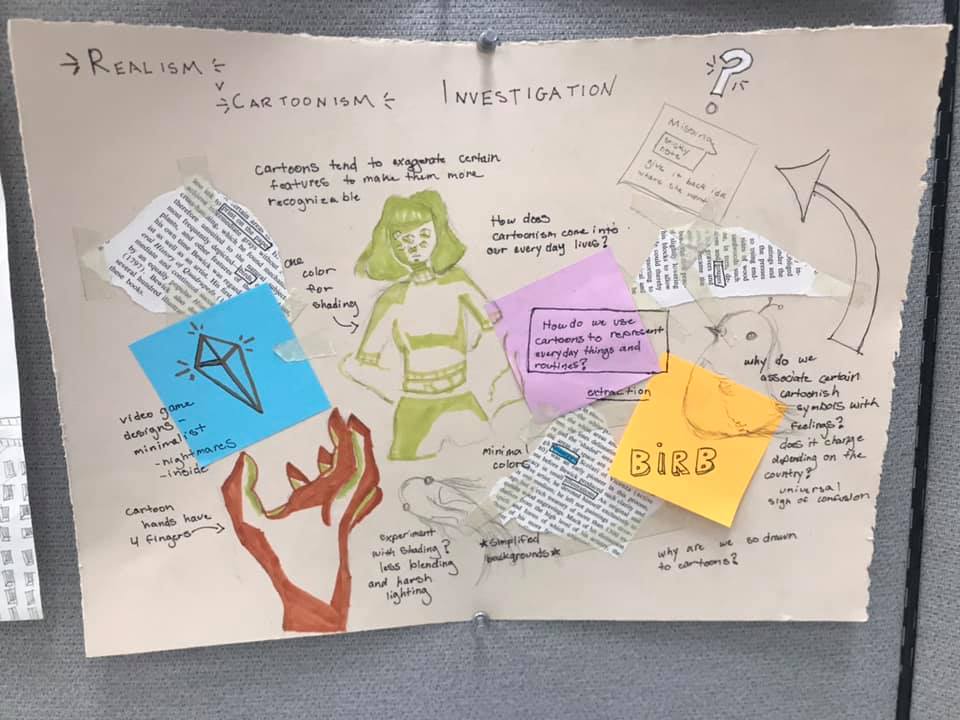 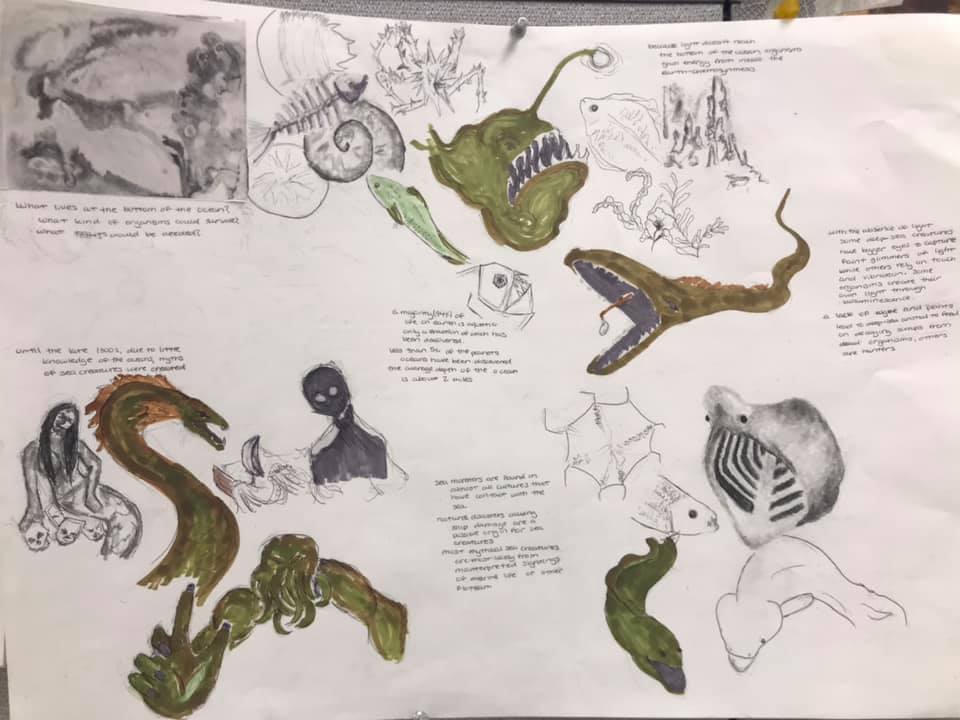 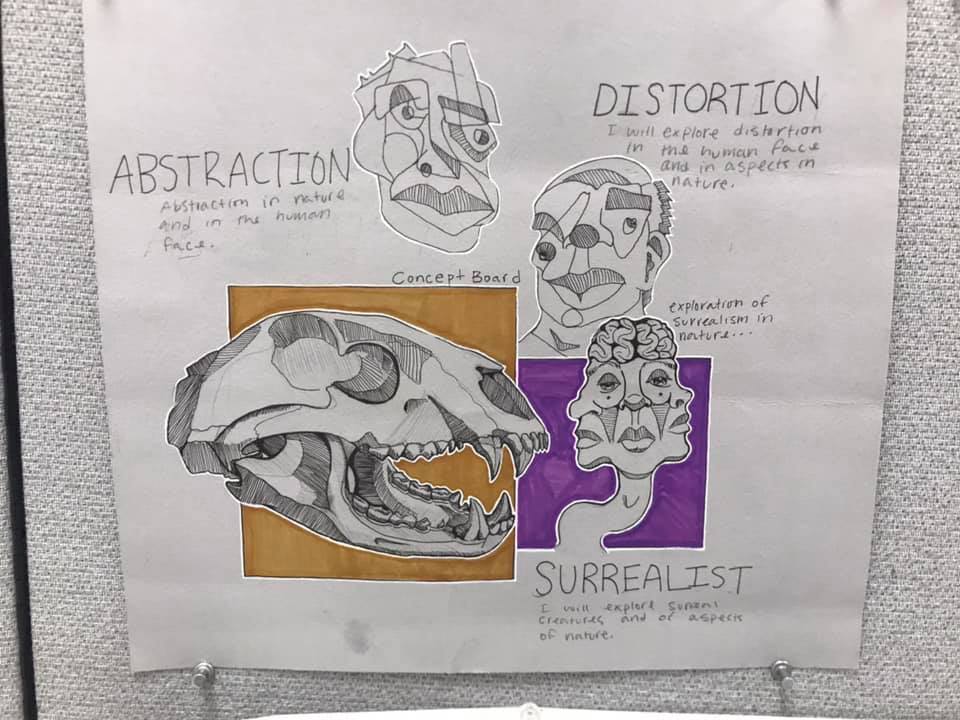 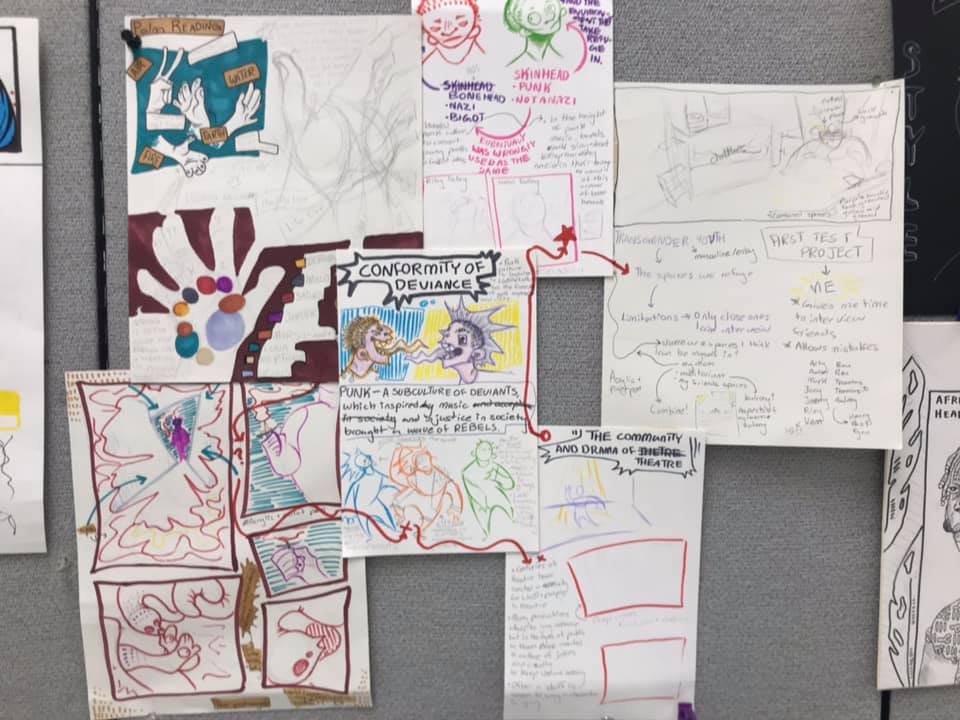 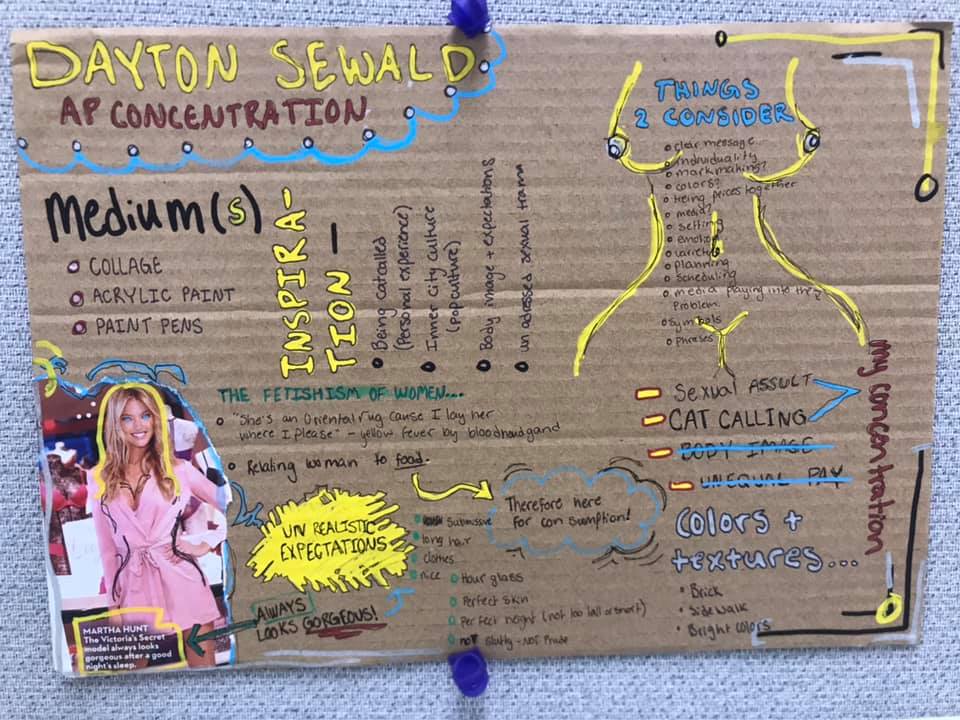 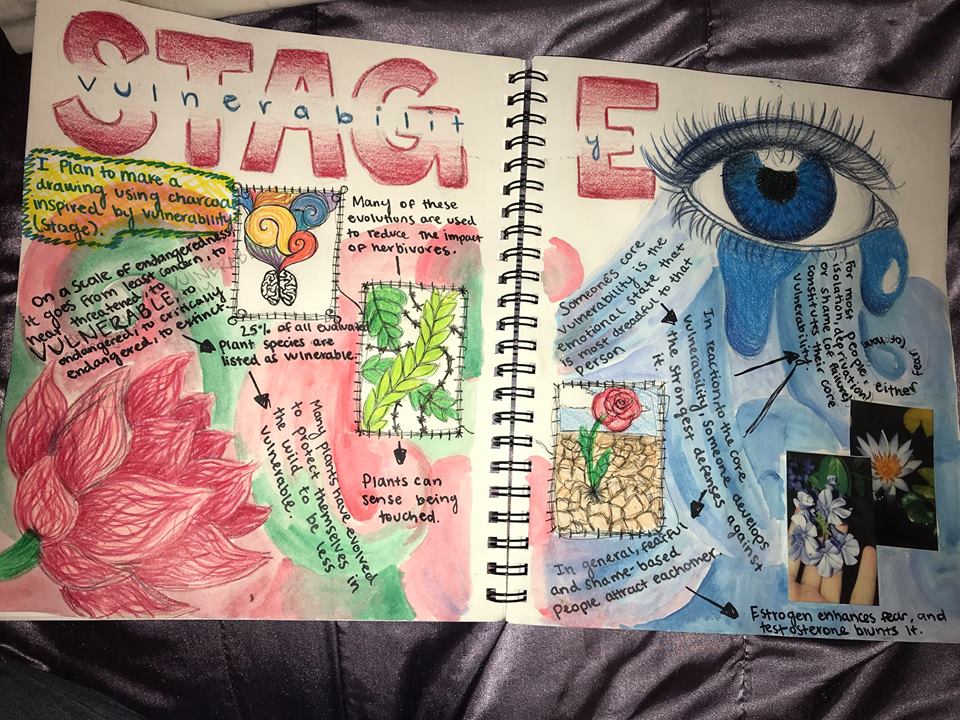 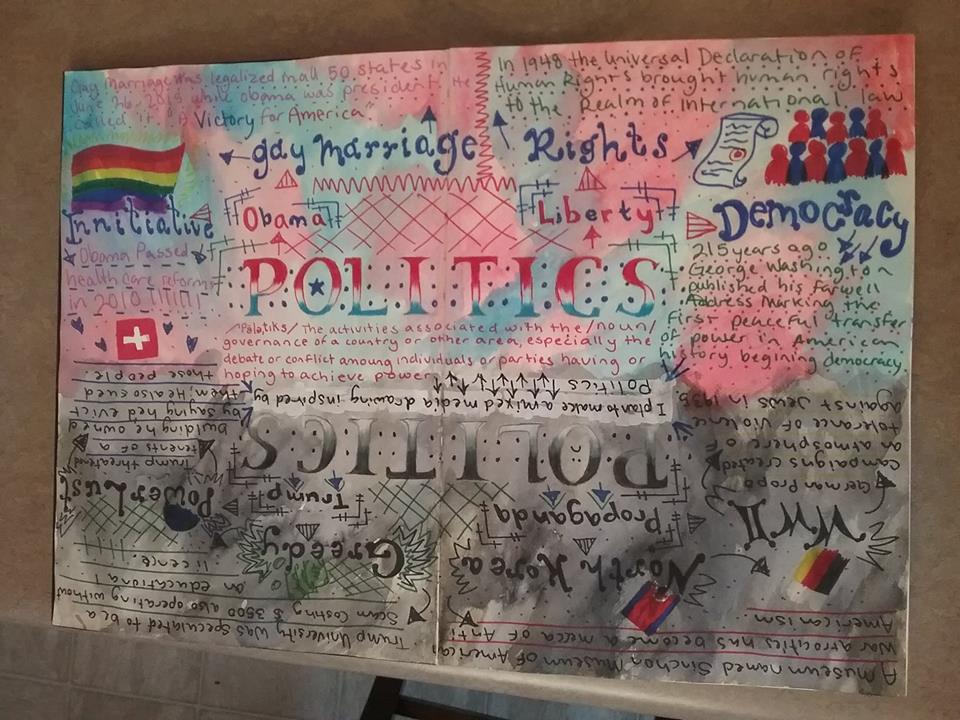 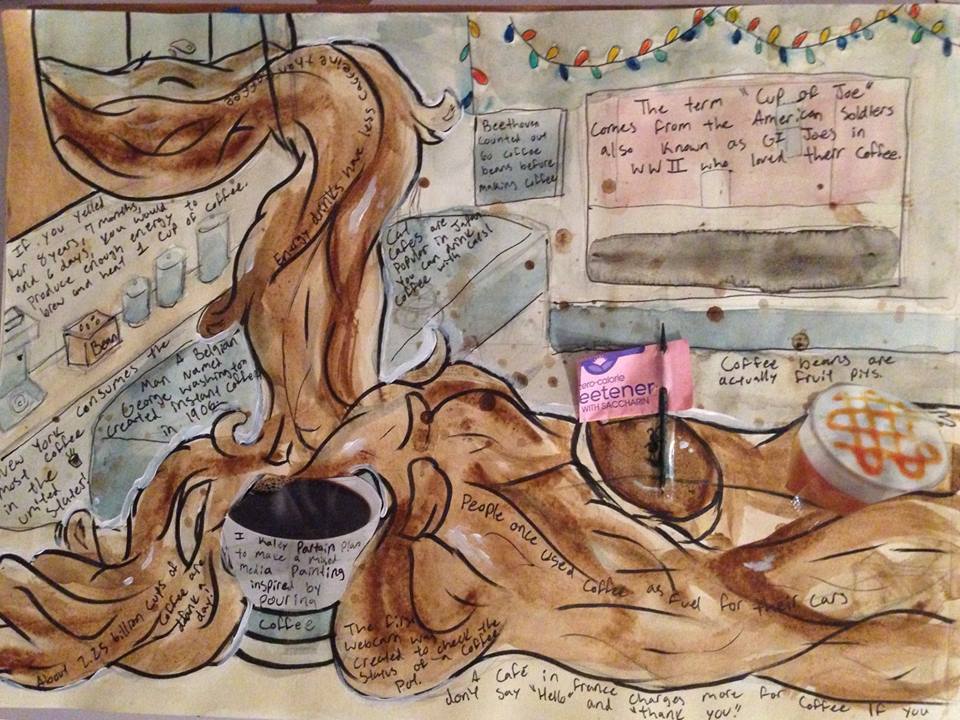 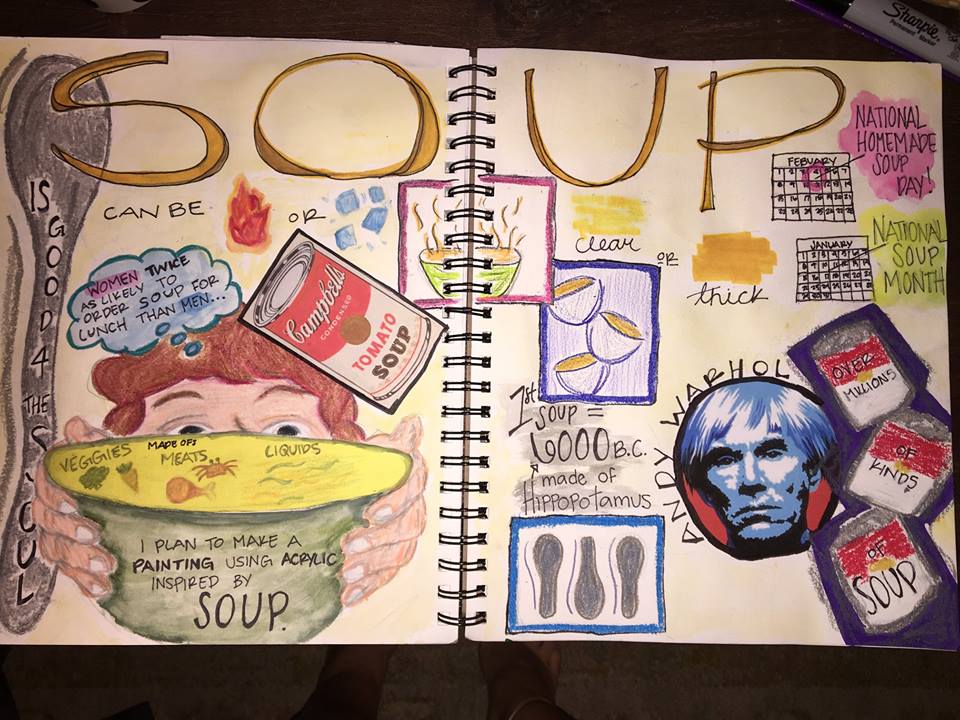 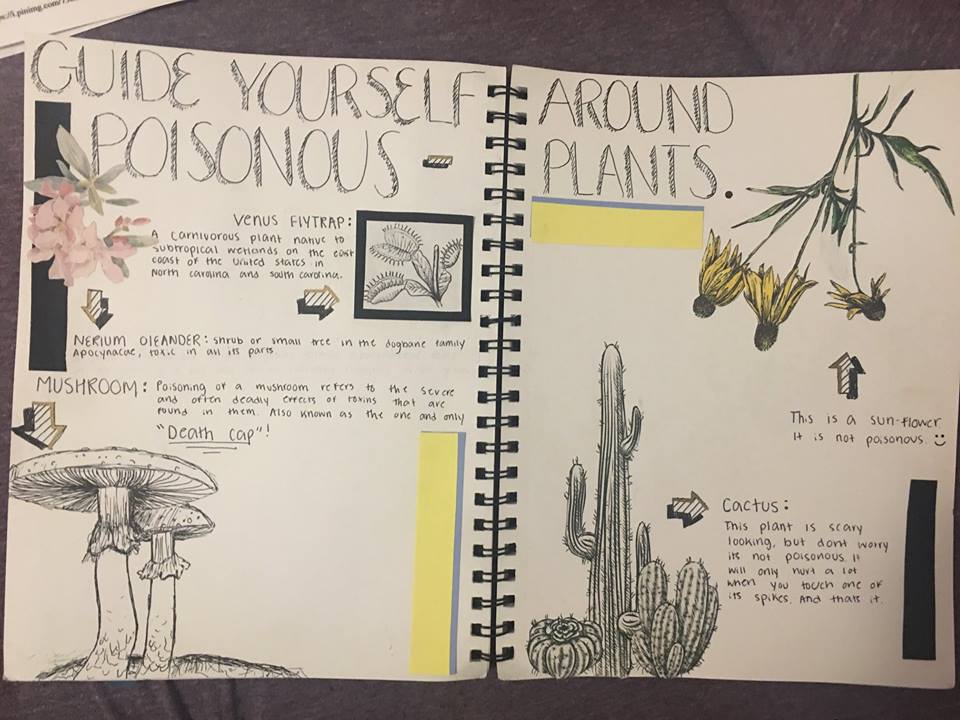 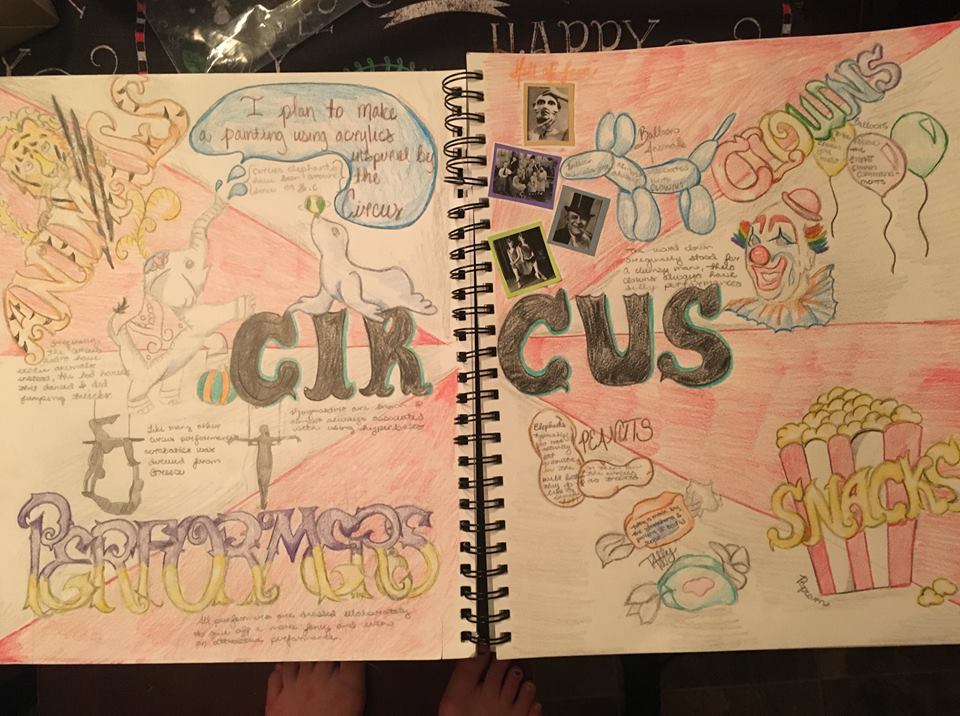 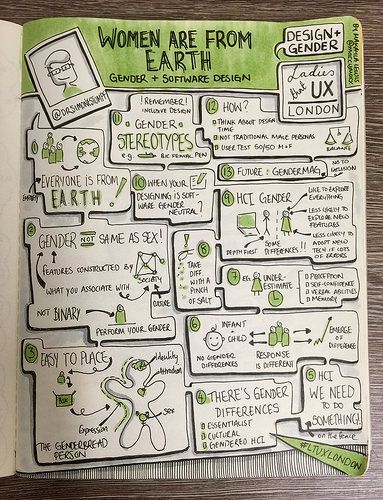 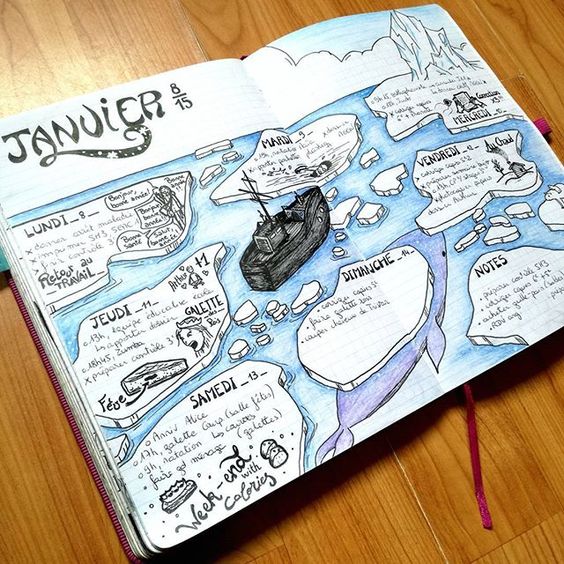 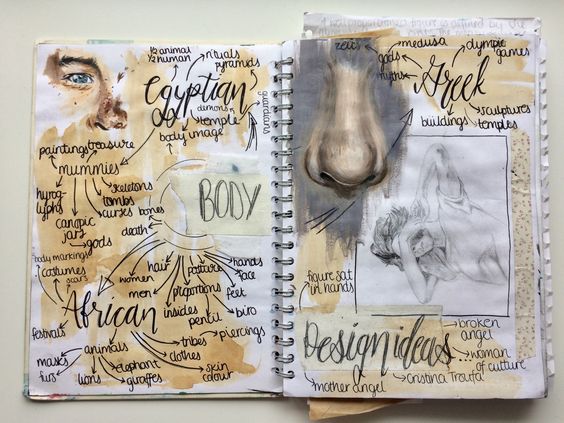 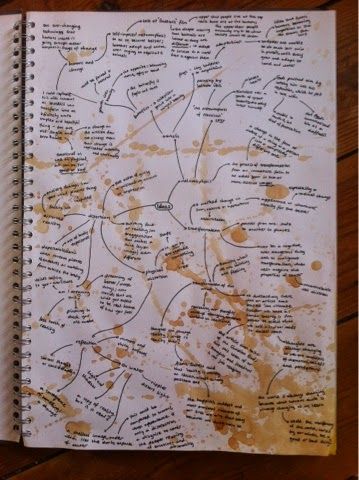 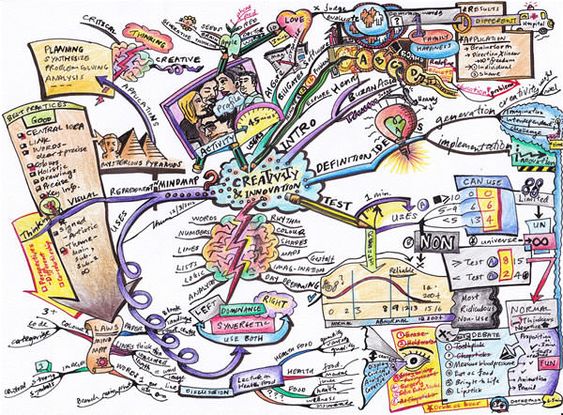 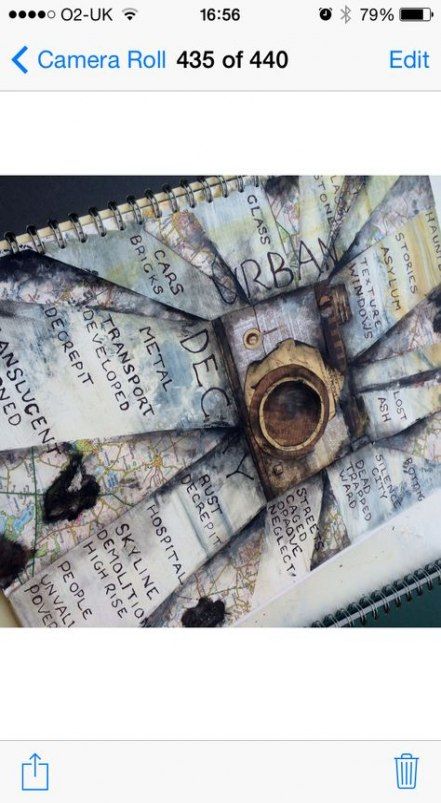 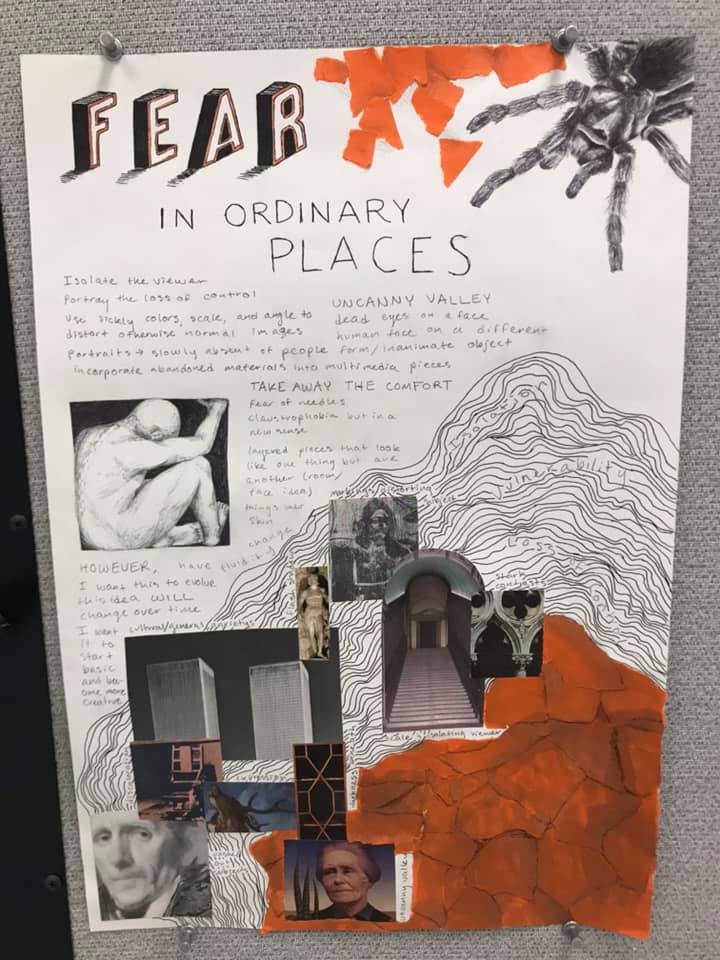 Mind Mapping
Ideas